PENGEMBANGAN DAN PENGORGANISASIAN MASYARAKAT
nurmandhani@gmail.com
081331286291
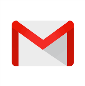 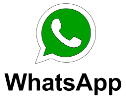 Deskripsi Mata Kuliah
Mata kuliah ini berisi materi tentang Konsep Pemberdayaan dan Pengorganisasian Masyarakat; Konsep, Strategi dan Model Pemberdayaan Masyarakat; Tahapan dan Metode Pemberdayaan Masyarakat; Pemberdayaan Masyarakat dan Kelembagaan Lokal Dalam Program Kesmas; Social Capital dan Partisipasi Masyarakat.
Tujuan
Meningkatkan kesiapan dan kemampuan individu, keluarga, masyarakat dalam mencegah dan mengatasi berbagai masalah kesehatan secara efektif.
Hakikat Pemberdayaan
Maka diperlukan kesadaran adanya masalah 
Menggali penyebab masalah 
Menggali potensi yang dimiliki 
Menemukan faktor pendukung
Bisa digunakan oleh individu, keluarga dan masyarakat untuk mengatasi masalahnya 
Upaya pemberdayaan akan mendorong kemandirian masyarakat untuk mau, mampu dan terampil, 
Melalui pengorganisasian potensi/sumber daya keluarga dan komunitas mereka sendiri untuk meningkatkan kesejahteraan masyarakat.
Standar Kompetensi
Setelah mengikuti proses pembelajaran selama 14 kali pertemuan, pada akhir perkuliahan diharapkan mahasiswa melakukan pemberdayaan masyarakat untuk  mengatasi masalah kesehatan masyarakat
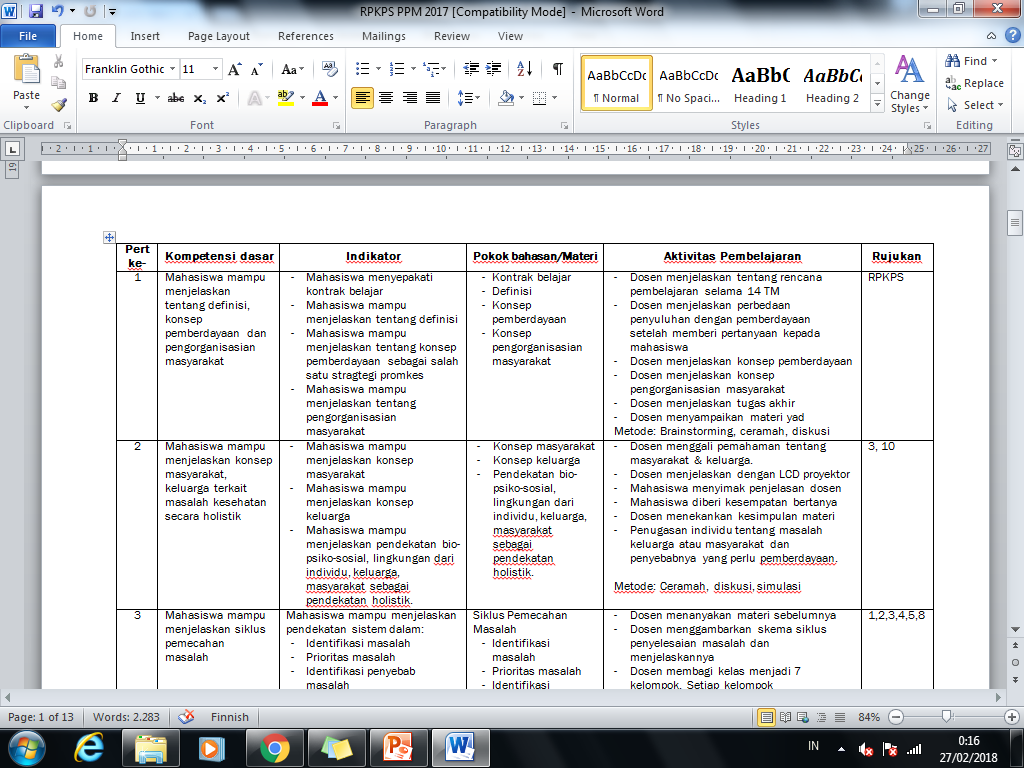 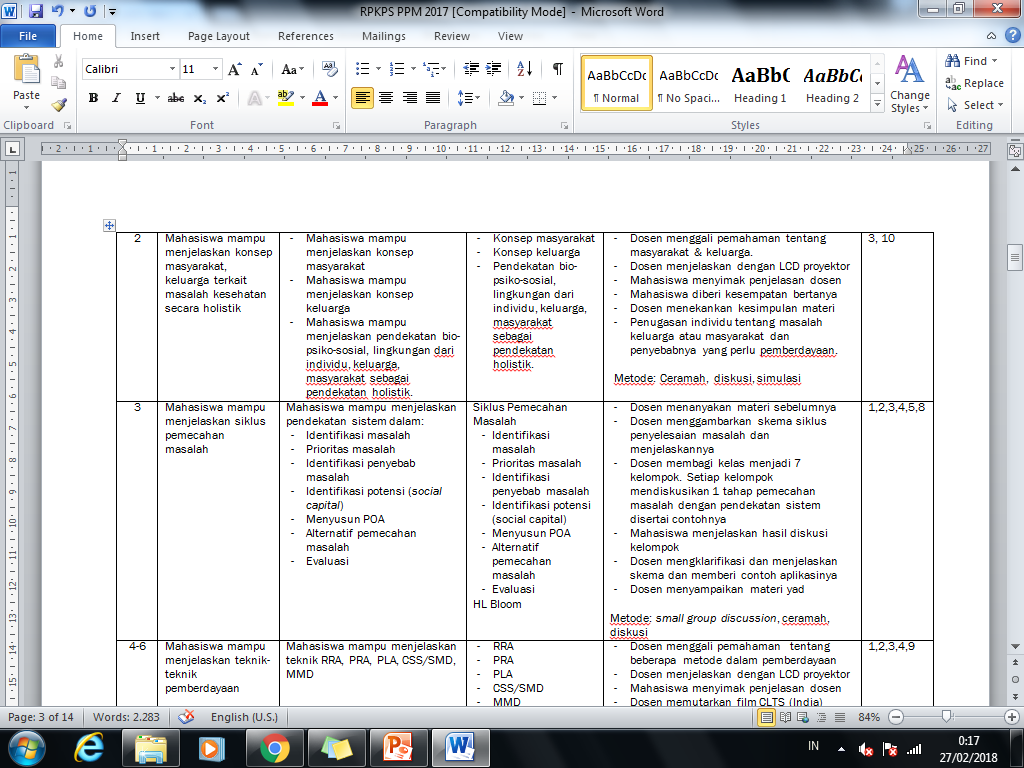 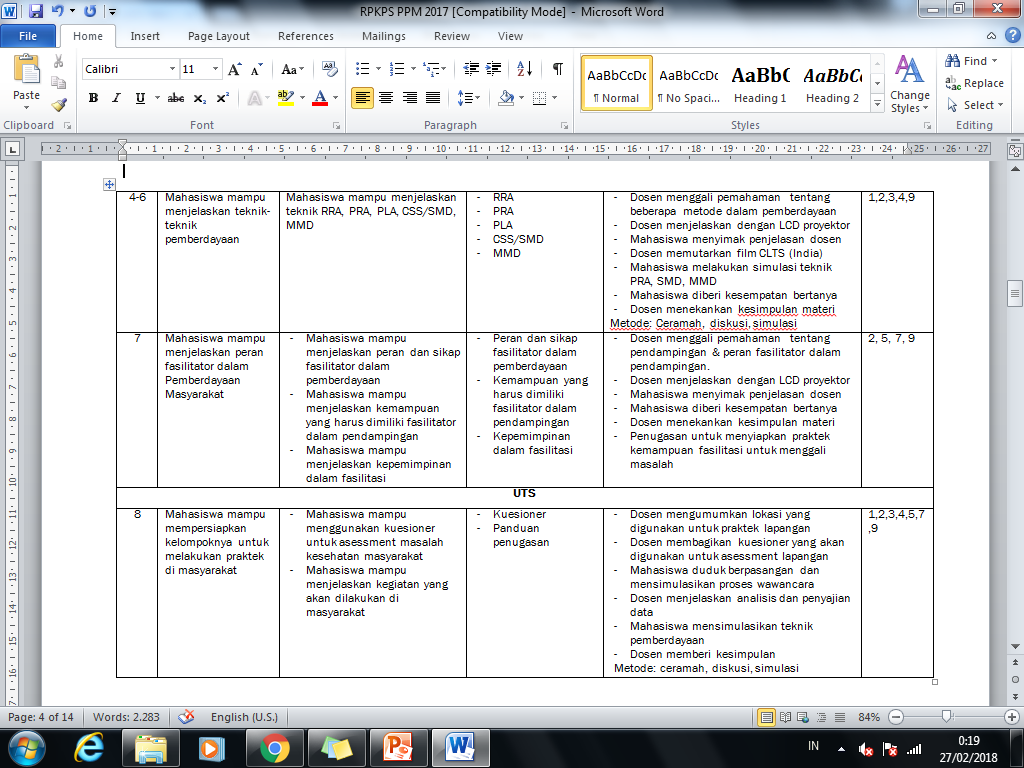 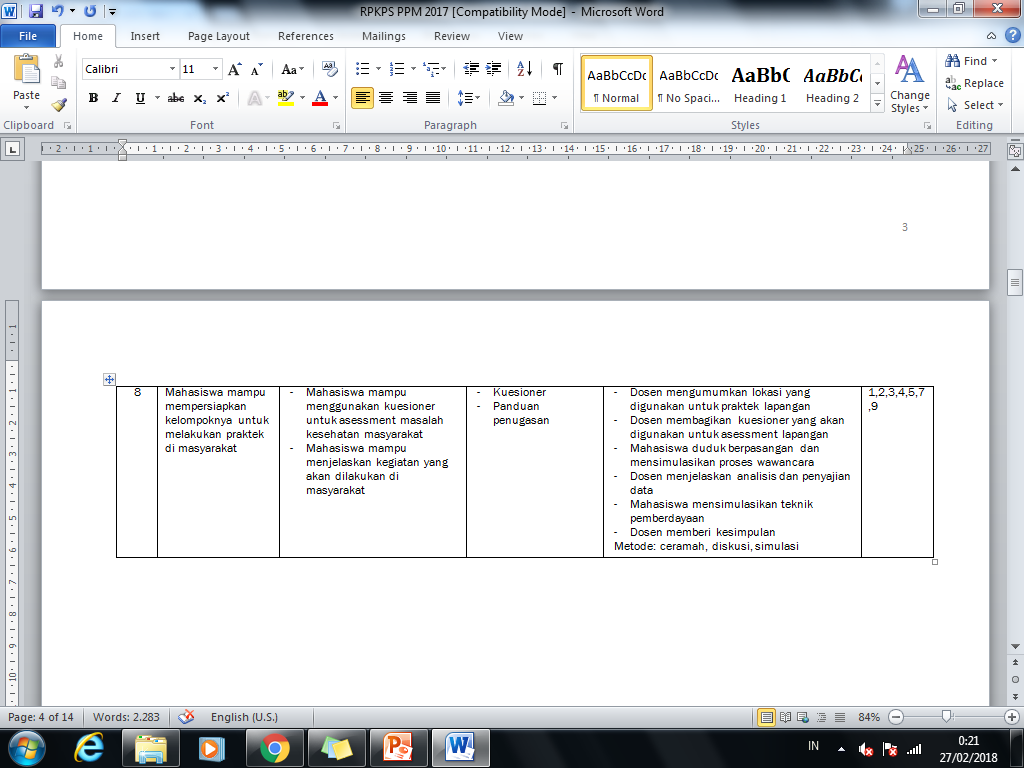 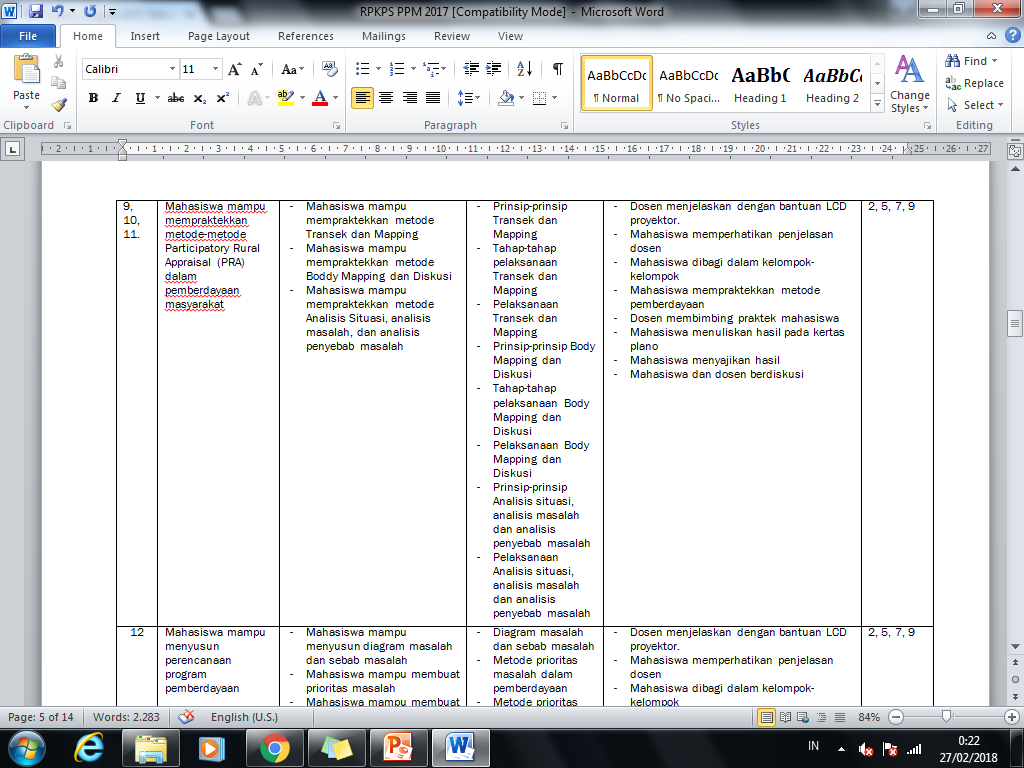 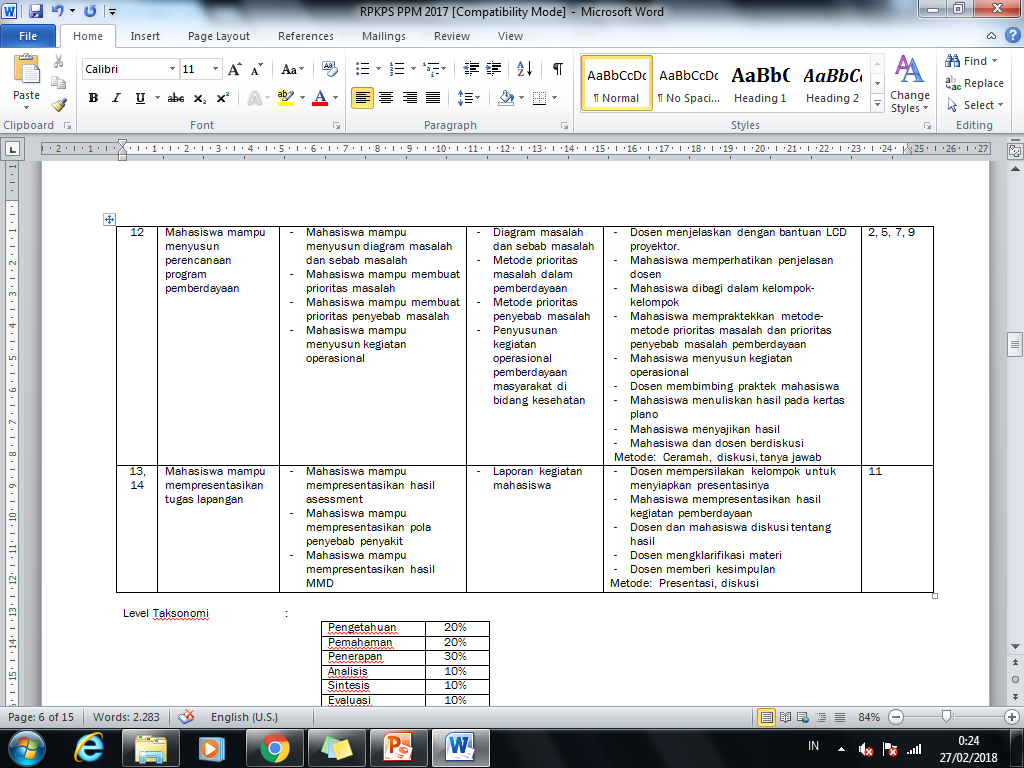 Persentase Nilai